IKT eszközök az idősgondozásban
2017. október 25. - SZÁMALK-Szalézi Szakgimnázium
Az Elektronikus Egészségügyi Szolgáltatási Tér
Puskás Zsolt Péter (HC eXpert Kft.)
EESZT fejlesztési szakértő, ÁEEK
Mi az az EESZT?
Egészségügyi adatok
Kiemelten nagy mennyiségű különleges személyes adat
Ágazatirányítási információk
cca. 200 virtuális gép,
geoclusterben
magas rendelkezésre állással
Az egészségügyi ellátó hálózat informatikai rendszereinek együttműködését biztosító,
 jogszabályban meghatározott központi elektronikus szolgáltatásokat megvalósító 
egészségügyi ágazati informatikai rendszer.
170 ezer ágazati dolgozó
10 millió állampolgár
Több száz kapcsolódó rendszer
Mi az az EESZT?
Lakossági portál
Ágazati portál
Mobil alkalmazások
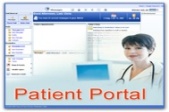 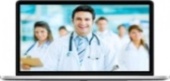 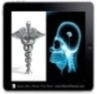 Egészségügyi adatok
Kiemelten nagy mennyiségű különleges személyes adat
Ágazatirányítási információk
cca. 200 virtuális gép,
geoclusterben
magas rendelkezésre állással
Nemzetközi kapcsolatok
Sürgősségi ellátás
Járóbeteg ellátás
Klinikák
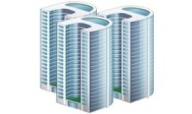 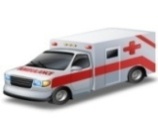 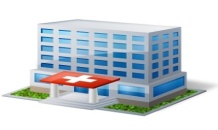 Gyógyszertárak
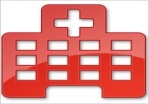 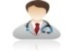 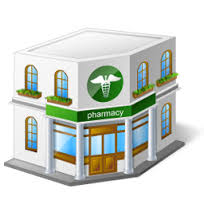 SOA Governance
v
Kórházak
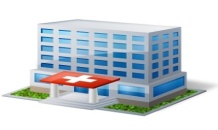 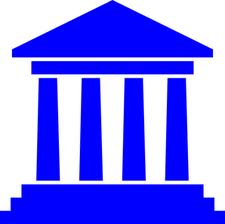 v
v
Privát felhő szolgáltatások
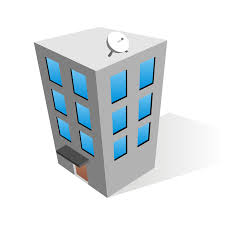 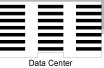 ÁEEK
NISZ Adatközpont
Irányító  szervezetek
170 ezer ágazati dolgozó
10 millió állampolgár
Több száz kapcsolódó rendszer
ENKK
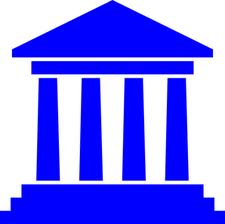 AEEK
OEP
OTH
Szolgáltatásokat nyújt …
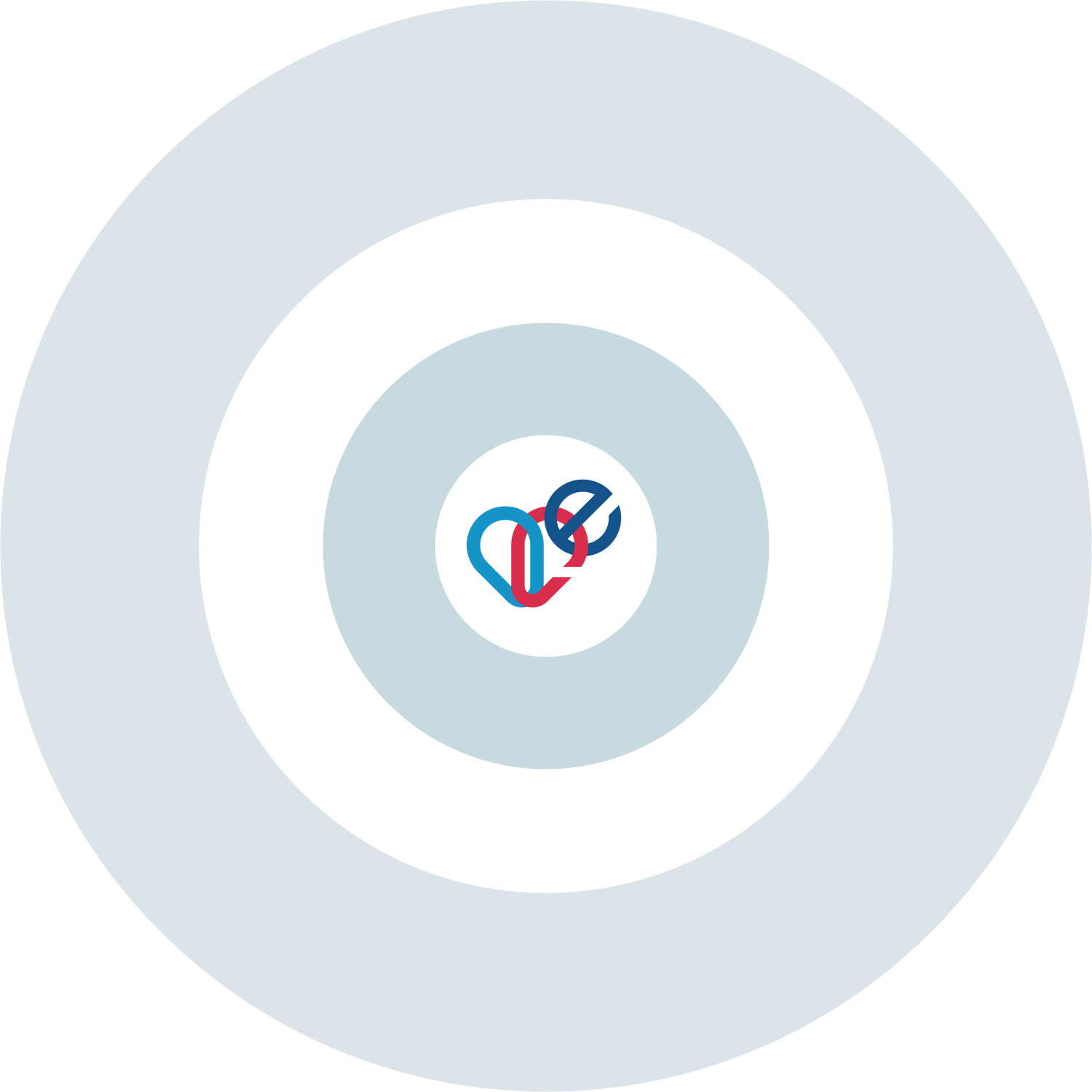 Szolgáltatásokat nyújt …
Szolgáltatásokat nyújt …
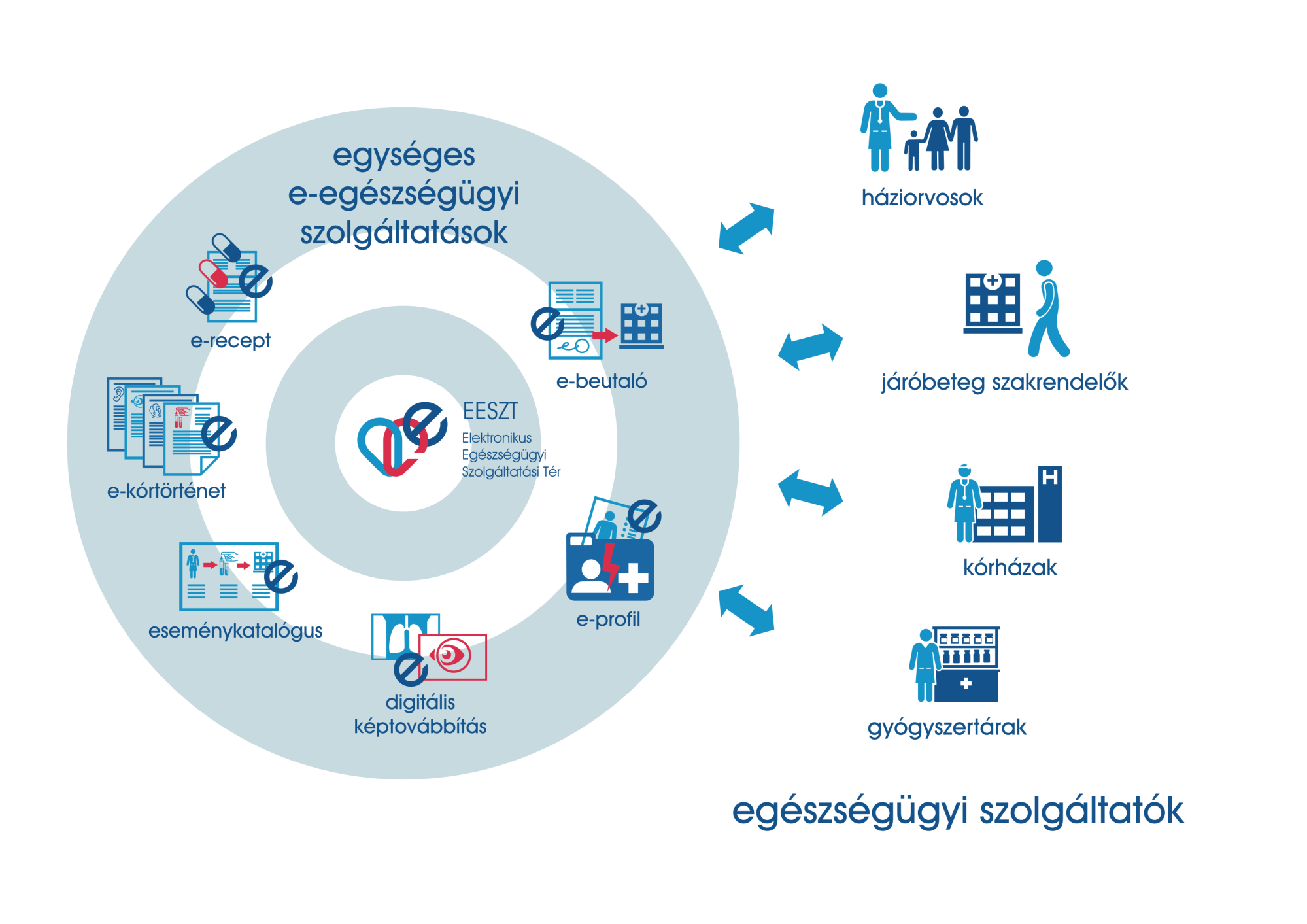 eRecept…
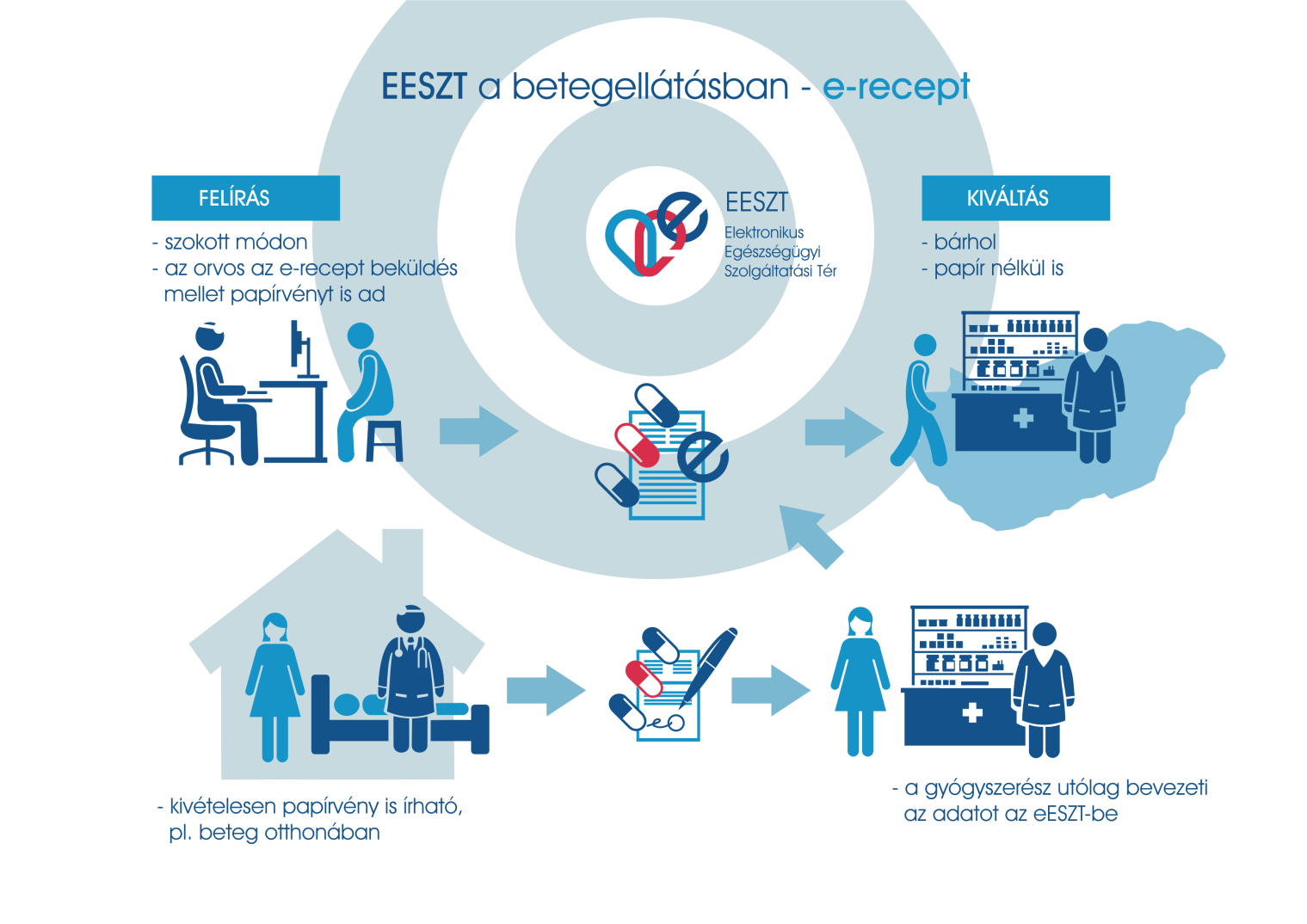 Biztonságból – ötös!
A jövő elkezdődött …
Köszönöm a figyelmet!


Puskás Zsolt Péter
puskas.zsolt@hcexpert.hu